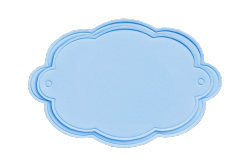 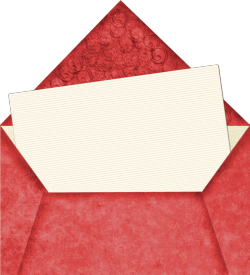 Анализ Программы « От рождения до школы».Комплексно – тематическое планирование  по ФГТ.
Консультация
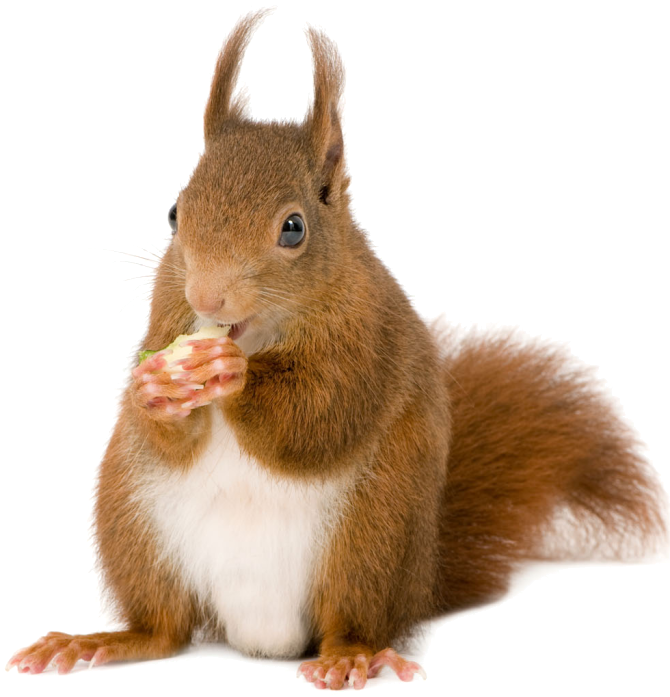 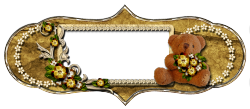 Автор  - зам. зав. по ВМР 
МБДОУ  детский сад №8
 «Белочка»
комбинированного вида 
МОЩР
Станица
 Старощербиновская
Во втором издании  Программы « От рождения до школы» - 
I. Внесены уточнения :
В пояснительную записку;
II.Доработаны и дополнены разделы :
« Организация жизни и воспитания детей »,
«Безопасность»,
«Система мониторинга достижения детьми  планируемых результатов освоения Программы»,
 « Взаимодействие  детского сада с семьей ».
III. Доработаны:
« Примерное  комплексно – тематическое планирование»,
«Планирование  образовательной деятельности  при работе по пятидневной неделе во всех возрастных группах».
I V. Обоснована необходимость разделов, 
Посвященных  воспитанию детей раннего возраста ( от рождения до 2 лет).

Идет  разработка и выпуск  полного комплекта методических пособий к Программе « От рождения до школы.»
Таблица  комплексно – тематического планирования по возрастным группам  
Программы « От рождения до школы».
Мониторинг.
Организация системы  мониторинга, с целью 
оценки качества образования.
Оценка уровня развития:
1 балл – требуется внимание специалиста;
2 балла – требуется корректирующая работа педагога;
3 балла – средний уровень  развития;
4 балла – уровень развития выше среднего;
5 баллов - высокий уровень развития.
(Издание 2-е, исправленное и дополненное М., Мозаика –Синтез 2012г. 2 – е издание).
1.Мониторинг образовательного процесса (мониторинг освоения образовательной программы) 
и 
2. Мониторинг  детского развития , 
          в своей оценке …
 имеют одинаковые критерии.
Оценка уровня развития:
1 балл– большинство компонентов недостаточно развиты;
2 балла – отдельные компоненты не развиты;
3 балла – соответствуют возрасту;
4 балла – высокий. 
(М.,  Мозаика – Синтез 2010г. 1-е издание).
2010г. Работа с родителями.

  1.Основные формы взаимодействия с семье:( те же что и издании2012г)

2. Содержание  направлений работы с семьей  по образовательным областям.

(Перечислены 10 образовательных областей и  раскрыт содержательный  аспект  того с чем необходимо познакомить родителей. Указано на что ориентировать родителей, что совместно с  ребенком в семье проводить  )
2012г.  Взаимодействие детского сада с семьей.
Основные формы взаимодействия:
1.Знакомство с семьей: встречи – знакомства, посещение семей, анкетирование семей.
2.Информирование родителей о ходе образовательного процесса:
Дни открытых дверей,
Индивидуальные и групповые консультации,
Родительские собрания,
Оформление информационных стендов,
Организация выставок детского творчества,
Приглашение родителей на детские концерты и праздники, 
Создание памяток, интернет-журналов,
Переписка по электронной почте.
3.Образование родителей:
* Организация «материнской/отцовской школы», « школы для родителей»,(лекции, семинары, практикумы), *Проведение мастер-классов,  *Проведение тренингов,                  *Создание библиотеки(медиатеки).
4.Совместная деятельность: Привлечение родителей к организации: 
Вечеров музыки и поэзии ,            Гостиных,               Конкурсов,
Концертов семейного воскресного абонемента,
Маршрутов выходного  дня(в театр, музей, библиотеку,  и пр.),
Семейных объединений (клуб, студия, секция),
Семейных праздников, прогулок, экскурсий,
Семейного театра,
К участию в детской  исследовательской  и проектной деятельности.
Основные направления работы с семьей  зависят от  двух аспектов:
Обеспечение целостного развития личности ребенка – развитие конструктивного взаимодействия с семьей.
Построение взаимодействия с семьей на основе гуманно-личностного подхода, согласно которому признается право родителей на  уважение  и понимание , на участие в жизни детского сада.
В связи с этим  основными задачами взаимодействия детского сада с семьей являются:
Изучение  отношения  педагогов и родителей к различным вопросам воспитания, обучения, развития детей
Знакомство педагогов и родителей с лучшим опытом воспитания детей в деском саду и семье, раскрывающем средства, формы и методы развития важных интегративных качеств ребенка (любознательности, эмоциональной отзывчивости, способности выстраивать  взаимодействие с взрослым и сверстниками),
Знакомство с трудностями, возникающими в семейном и общенственном воспитании детей.
Информирование друг друга  об актуальных задачах воспитания и обучения детей и о возможностях детского сада и семьи в решении данных задач.
Создание в ДОУ разнообразных по  содержанию и формам сотрудничества.
Привлечение семей к  участию в  совместных педагогических мероприятиям, организуемым в городе, районе.
Поощрение родителей за  внимательное отношение к стремлениям и потребностям  ребенка.
Основные направления  работы с семьей:

Взаимопознание.
Взаимоформирование (общение).
Непрерывное образование воспитывающих взрослых.
Совместная деятельность:
Семейные художественные студии;
Семейный театр;
Семейная ассамблея ( форма досуга, объединяющая семьи воспитанников, педагогов  учреждения образования, искусства и культуры)
Проекты (с лат. « брошенный вперед»
Семейный календарь, в котором  могут быть представлены, расписанные по дням сведения и рекомендации  по организации  разнообразной  развивающей совместной деятельности взрослых и детей в семье. 
Может состоять из двух взаимосвязанных и взаимопроникающих частей. 
Одна -  сопровождающая инвариантная, предлагаемая детским садом, (разрабатывается воспитателем).
Вторая – вариативная, проектируемая в каждой семье в логике своих потребностей и традиций.
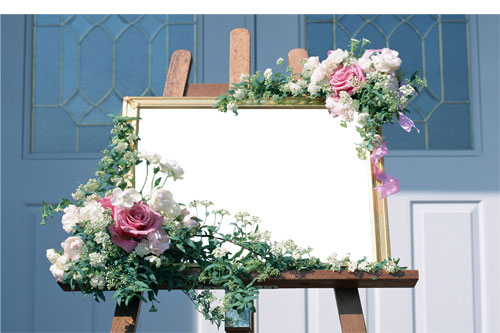 Спасибо за внимание!
Цикл консультаций о поэтапном
 внедрении ФГТ в образовательный 
процесс ДОУ  будет продолжен. 
Календарное планирование  и ФГТ.
                    Развивающая среда и ФГТ.
          Педагогический процесс и ФГТ.
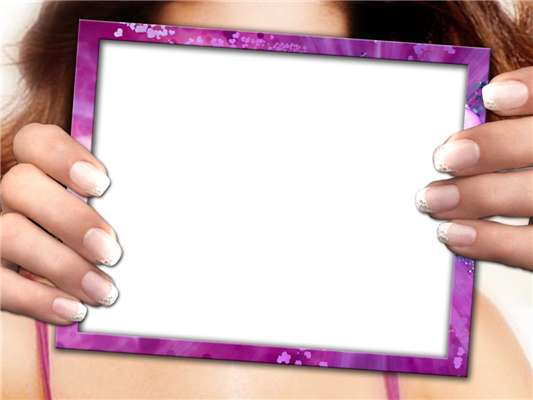 Просьба  к педагогам ДОУ № 8:
 для конкретизации 
последующих консультаций задать ( в письменном виде) 
 интересующие Вас лично вопросы, которые вызывают у Вас  затруднения при самостоятельном изучении  методических  материалов и        Нормативных документов    о внедрении ФГТ.
ППроросьба
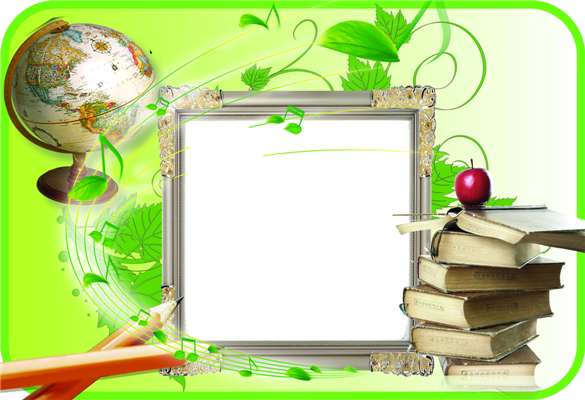 Уважаемые коллеги!
  Ваше 
    мнение 
       о  сегодняшней 
           консультации?!